CSE 473 Propositional LogicSAT Algorithms
Dan Weld
(With some slides from Mausam, Stuart Russell, Dieter Fox, Henry Kautz, Min-Yen Kan…)
Irrationally held truths may be more harmful than reasoned errors. 

	- Thomas Huxley (1825-1895)
[Speaker Notes: A handful of GENERAL SEARCH TECHNIQUES lie at the heart of practically all work in AI
We will encounter the SAME PRINCIPLES again and again in this course, whether we are talking about
GAMES
LOGICAL REASONING
MACHINE LEARNING
These are principles for SEARCHING THROUGH A SPACE OF POSSIBLE SOLUTIONS to a problems.]
Overview
Introduction & Agents
Search, Heuristics & CSPs
Adversarial Search
Logical Knowledge Representation
Planning & MDPs
Reinforcement Learning
Uncertainty & Bayesian Networks
Machine Learning
NLP & Special Topics
Propositional Logic
Syntax
Atomic sentences: P, Q, …
Connectives:  , , , 
Semantics
  Truth Tables
Inference
Modus Ponens
Resolution
DPLL
GSAT
Complexity
© Daniel S. Weld
3
Semantics
Inference
Sentences
Sentences
Representation
Semantics
Semantics
World
Facts
Facts
Syntax: which arrangements of symbols are legal 
(Def “sentences”)
Semantics: what the symbols mean in the world
(Mapping between symbols and worlds)
© Daniel S. Weld
4
Truth tables for connectives
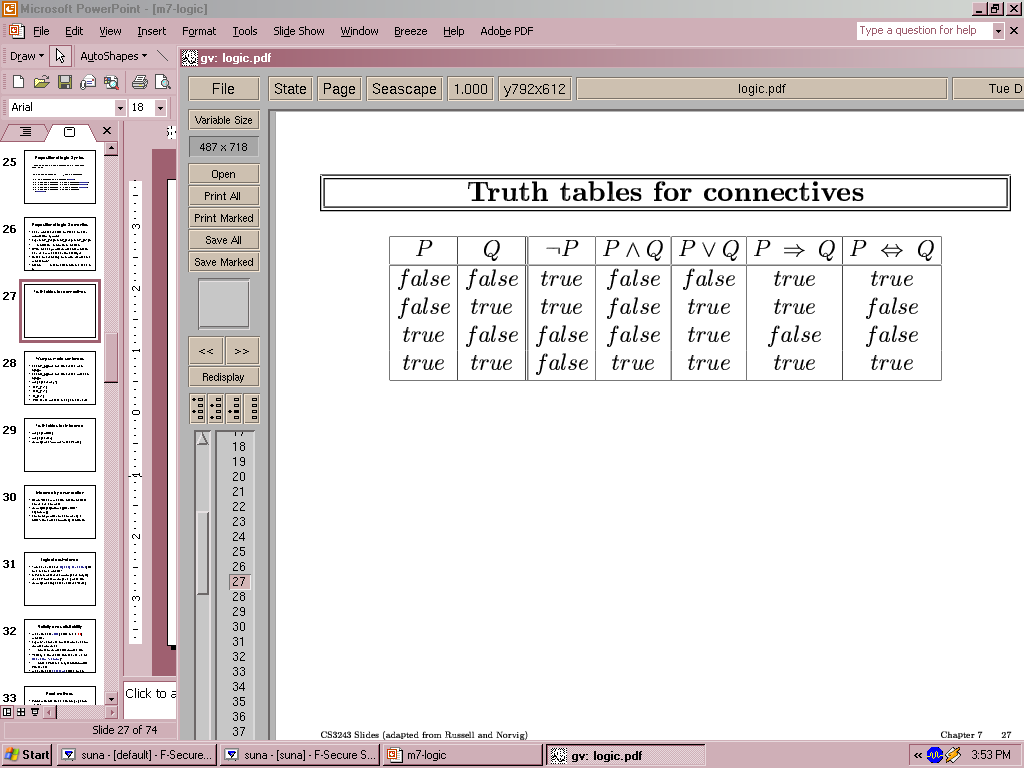 5
Models
Logicians often think in terms of models, which are formally structured worlds with respect to which truth can be evaluated
In propositional case,  each model = truth assignment
Set of models can be enumerated in a truth table


We say m is a model of a sentence α if α is true in m

M(α) is the set of all models of α

Then KB ╞ α iff M(KB)  M(α)

E.g. KB = (PQ) (P  R) α = (PR)

How to check?
One way is to enumerate all elements 					in the truth table – slow 
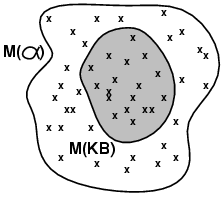 6
Satisfiability, Validity, & Entailment
S is satisfiable if it is true in some world

S is unsatisfiable if it is false all worlds

S is valid if it is true in all worlds

S1 entails S2 if wherever S1 is true S2 is also true
© Daniel S. Weld
7
Types of Reasoning (Inference)
Deduction (showing entailment, |=)
S = question
Prove that KB |= S
Two approaches:
Rules to derive new formulas from old (inference)
Show (KB   S) is unsatisfiable

Model Finding (showing satisfiability)
S = description of problem
Show S is satisfiable
A kind of constraint satisfaction
8
Propositional Logic: Inference Algorithms
}
Backward & Forward Chaining 
Resolution (Proof by Contradiction)

Exhaustive Enumeration
DPLL (Davis, Putnam Loveland & Logemann)
GSAT
Deduction
}
Model 
Finding
© Daniel S. Weld
9
Wumpus World
Performance measure
Gold: +1000, death: -1000
-1 per step, -10 for using the arrow

Environment
Squares adjacent to wumpus are smelly
Squares adjacent to pit are breezy
Glitter iff gold is in the same square
Shooting kills wumpus if you are facing it
Shooting uses up the only arrow
Grabbing picks up gold if in same square
Releasing drops the gold in same square

Sensors: Stench, Breeze, Glitter, Bump, Scream
Actuators: Left turn, Right turn, Forward, Grab, Release, Shoot
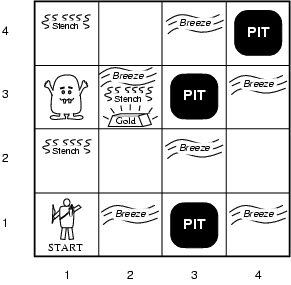 10
Exploring a wumpus world
2
1
4
[1,2]
1
2
3
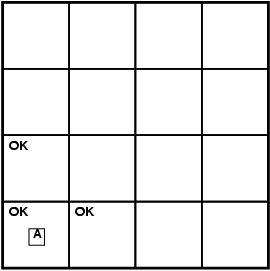 11
Exploring a wumpus world
2
1
4
[1,2]
1
2
3
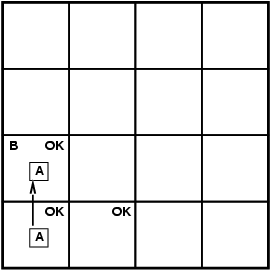 12
Exploring a wumpus world
2
1
4
[1,2]
1
2
3
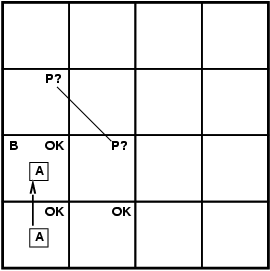 13
Exploring a wumpus world
2
1
4
[1,2]
1
2
3
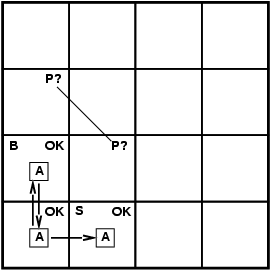 14
Exploring a wumpus world
2
1
4
[1,2]
1
2
3
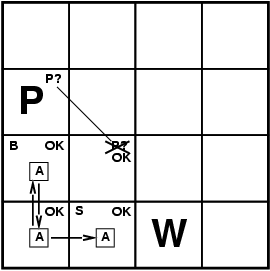 15
Exploring a wumpus world
2
1
4
[1,2]
1
2
3
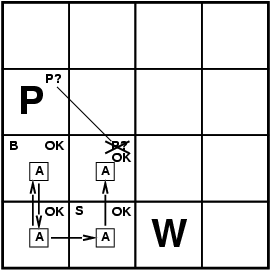 16
Exploring a wumpus world
2
1
4
[1,2]
1
2
3
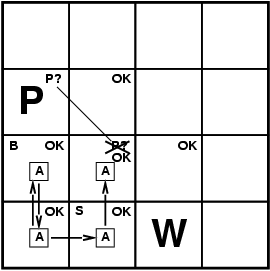 17
Exploring a wumpus world
2
1
4
[1,2]
1
2
3
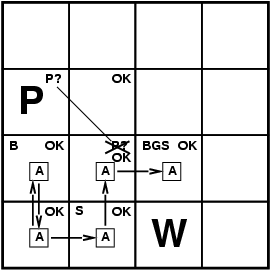 18
Wumpus world sentences: KB
Let Pi,j be true if there is a pit in [i, j].
Let Bi,j be true if there is a breeze in [i, j].

KB:
 P1,1
B1,1

         "Pits cause breezes in adjacent squares"
B1,1   	(P1,2  P2,1)
B2,1  	(P1,1  P2,2  P3,1)
19
Full Encoding of Wumpus World
In propositional logic:

P1,1 
W1,1 
Bx,y  (Px,y+1  Px,y-1  Px+1,y  Px-1,y) 
Sx,y  (Wx,y+1  Wx,y-1  Wx+1,y  Wx-1,y)
W1,1  W1,2  …  W4,4 
W1,1  W1,2 
W1,1  W1,3 
…

   64 distinct proposition symbols, 155 sentences
20
Model Finding
Find an assignments to variables that makes a formula true




Note: this is a kind of CSP, right?
   = P12      (ie “[1,2] is safe”)
State Estimation
Maintaining a KB which records what you know about the (partially observed) world state
Prop logic
First order logic
Probabilistic encodings
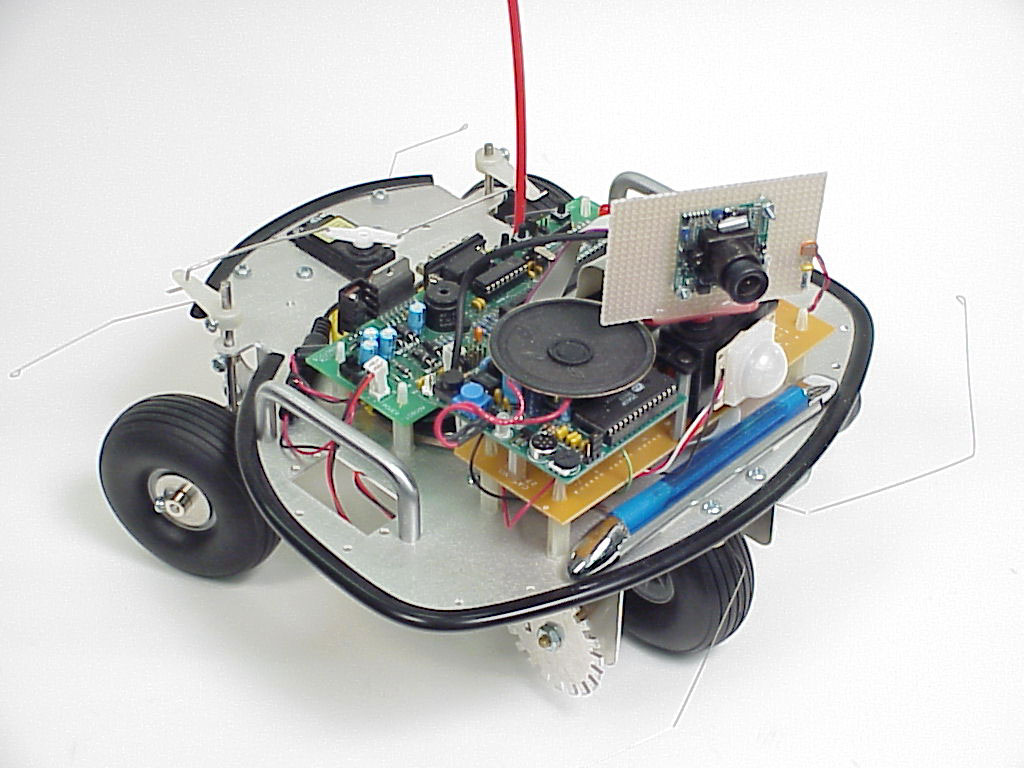 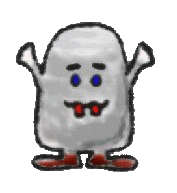 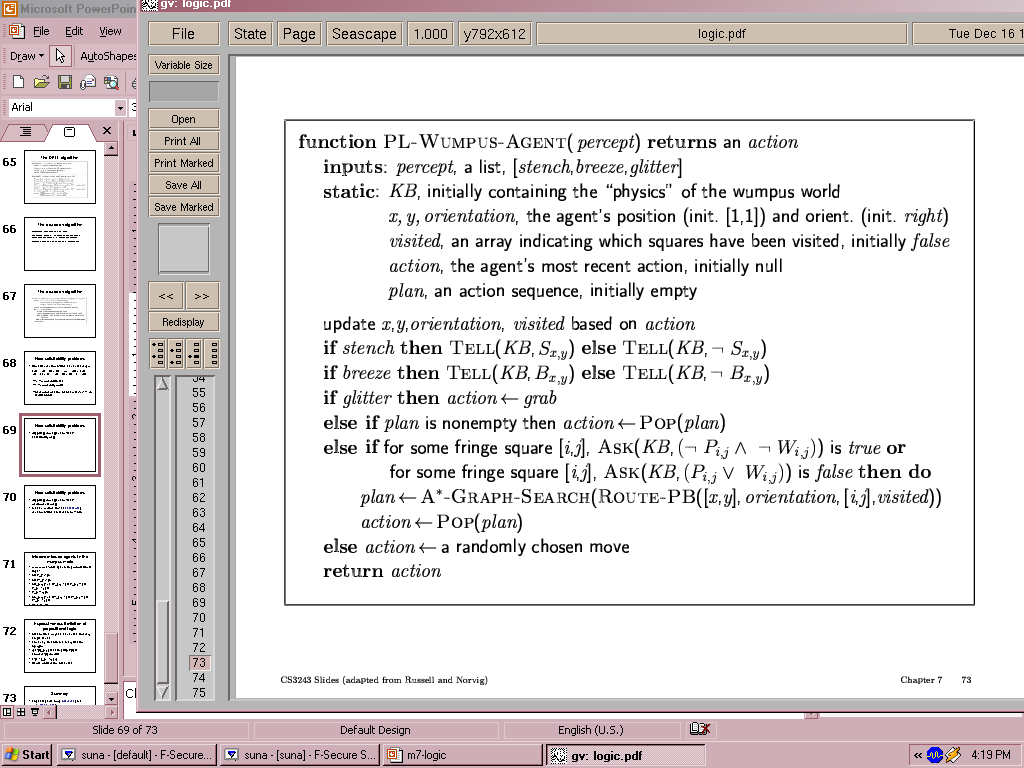 23
Propositional Logic: Inference Algorithms
}
Backward & Forward Chaining 
Resolution (Proof by Contradiction)

Exhaustive Enumeration
DPLL (Davis, Putnam Loveland & Logemann)
GSAT
Deduction
}
Model 
Finding
© Daniel S. Weld
24
Inference 3: Model Enumeration
for (m in truth assignments){
  	if  (m makes  true) 
   	then return “Sat!”
 }
  return “Unsat!”
© Daniel S. Weld
25
Model Checking: Truth tables for inference
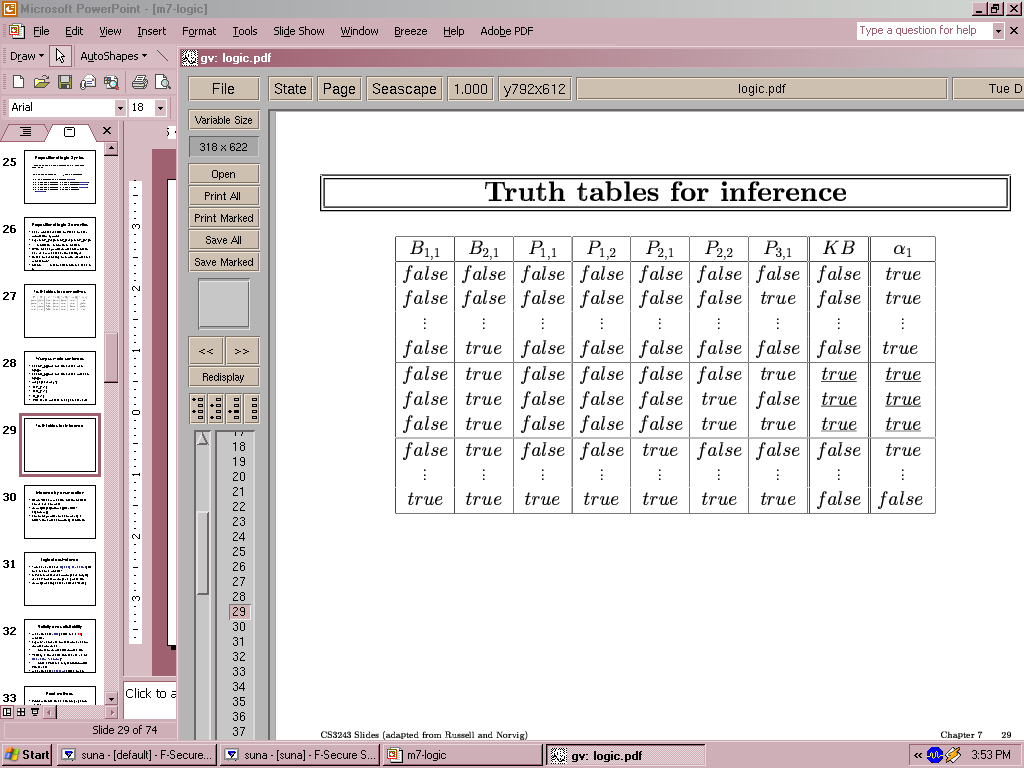 alpha_1 = not P_{12}  (“[1,2] is safe”)
26
Inference 4: DPLL (Enumeration of Partial Models)[Davis, Putnam, Loveland & Logemann 1962]Version 1
dpll_1(pa){
	if (pa makes F false) return false;
	if (pa makes F true) return true;
	choose P in F;
	if (dpll_1(pa  {P=0})) return true;
	return dpll_1(pa  {P=1});
}

Returns true if F is satisfiable, false otherwise
© Daniel S. Weld
27
DPLL Version 1
(a  b  c)
(a  ¬b)
(a  ¬c)
(¬a  c)
© Daniel S. Weld
28
DPLL Version 1
a
(a  b  c)
(a  ¬b)
(a  ¬c)
(¬a  c)
© Daniel S. Weld
29
DPLL Version 1
a
F
(F  b  c)
(F  ¬b)
(F  ¬c)
(T  c)
© Daniel S. Weld
30
DPLL Version 1
a
F
(F  F  c)
b
(F  T)
F
(F  ¬c)
(T  c)
© Daniel S. Weld
31
DPLL Version 1
a
F
(F  F  F)
b
(F  T)
F
(F  T)
c
(T  F)
F
© Daniel S. Weld
32
DPLL Version 1
a
F
F
b
T
F
T
c
T
F
© Daniel S. Weld
33
DPLL Version 1
a
F
(a  b  c)
b
(a  ¬b)
F
(a  ¬c)
c
(¬a  c)
F
© Daniel S. Weld
34
DPLL Version 1
a
(a  b  c)
b
b
(a  ¬b)
(a  ¬c)
c
c
(¬a  c)
© Daniel S. Weld
35
DPLL as Search
Search Space?

Algorithm?
© Daniel S. Weld
36
Improving DPLL
© Daniel S. Weld
37
Improving DPLL
© Daniel S. Weld
38
Improving DPLL
© Daniel S. Weld
39
Representing Formulae
CNF = Conjunctive Normal Form
Conjunction () of Disjunctions () 
Represent as set of sets
((A, B), (A, C), (C))
((A), (A))
(())
((A))
()
DPLL version 2
dpll_2(F, literal){
	remove clauses containing literal
	if (F contains no clauses)return true;
	shorten clauses containing literal
	if (F contains empty clause)	return false;
	choose V in F;
	if (dpll_2(F, V))return true;
	return dpll_2(F, V);
}

Partial assignment corresponding to a node is the set of chosen literals on the path from the root to the node
© Daniel S. Weld
41
DPLL Version 2
a
(a  b  c)
(a  ¬b)
(a  ¬c)
(a  c)
© Daniel S. Weld
42
DPLL Version 2
a
F
(F  b  c)
(F  ¬b)
(F  ¬c)
(T  c)
© Daniel S. Weld
43
DPLL Version 2
a
F
(b  c)
(¬b)
(¬c)
© Daniel S. Weld
44
DPLL Version 2
a
F
(F  c)
b
(T)
F
(¬c)
© Daniel S. Weld
45
DPLL Version 2
a
F
(c)
b
F
(¬c)
© Daniel S. Weld
46
DPLL Version 2
a
F
(F)
b
F
(T)
c
F
© Daniel S. Weld
47
DPLL Version 2
a
Empty clause!
F
()
b
F
c
F
© Daniel S. Weld
48
DPLL Version 2
a
F
(F  F  F)
b
(F  T)
(F  T)
c
(T  F)
© Daniel S. Weld
49
DPLL Version 2
a
F
F
b
T
T
c
T
© Daniel S. Weld
50
DPLL Version 2
a
(a  b  c)
b
(a  ¬b)
(a  ¬c)
c
(¬a  c)
© Daniel S. Weld
51
Benefit
Can backtrack before getting to leaf
© Daniel S. Weld
52
Structure in Clauses
Unit Literals
A literal that appears in a singleton clause
{{b c}{c}{a b e}{d b}{e a c}}
Might as well set it true!   And simplify
{{b}         {a b e}{d b}}
{{d}}
Pure Literals
A symbol that always appears with same sign
{{a b c} {c d e}  {a b e}{d b}   {e a c}}
Might as well set it true!   And simplify
{{a b c}               {a b e}      {e a c}}
© Daniel S. Weld
53
In Other Words
May view this as adding constraint propagation techniques into play
© Daniel S. Weld
54
In Other Words
May view this as adding constraint propagation techniques into play
© Daniel S. Weld
55
DPLL (previous version)Davis – Putnam – Loveland – Logemann
dpll(F, literal){
	remove clauses containing literal
	if (F contains no clauses) return true;
	shorten clauses containing literalif (F contains empty clause)	return false;
	if (F contains a unit or pure L)	return dpll(F, L);
	choose V in F;
	if (dpll(F, V))return true;
	return dpll(F, V);
}
© Daniel S. Weld
56
DPLL (for real!)Davis – Putnam – Loveland – Logemann
dpll(F, literal){
	remove clauses containing literal
	if (F contains no clauses) return true;
	shorten clauses containing literalif (F contains empty clause)	return false;
	if (F contains a unit or pure L)	return dpll(F, L);
	choose V in F;
	if (dpll(F, V))return true;
	return dpll(F, V);
}
© Daniel S. Weld
57
DPLL (for real)
a
(a  b  c)
c
b
(a  ¬b)
(a  ¬c)
c
(¬a  c)
© Daniel S. Weld
58
Compare with DPLL Version 1
a
(a  b  c)
b
b
(a  ¬b)
(a  ¬c)
c
c
(¬a  c)
© Daniel S. Weld
59
DPLL (for real!)Davis – Putnam – Loveland – Logemann
dpll(F, literal){
	remove clauses containing literal
	if (F contains no clauses) return true;
	shorten clauses containing literalif (F contains empty clause)	return false;
	if (F contains a unit or pure L)	return dpll(F, L);
	choose V in F;
	if (dpll(F, V))return true;
	return dpll(F, V);
}
Where could we use a heuristic to further improve performance?
© Daniel S. Weld
60
Heuristic Search in DPLL
Heuristics are used in DPLL to select a (non-unit, non-pure) proposition for branching

Idea: identify a most constrained variable
Likely to create many unit clauses
MOM’s heuristic:
Most occurrences in clauses of minimum length
© Daniel S. Weld
61
Success of DPLL
1962 – DPLL invented
1992 – 300 propositions
1997 – 600 propositions (satz)
Additional techniques:
Learning conflict clauses at backtrack points
Randomized restarts
2002 (zChaff) 1,000,000 propositions – encodings of hardware verification problems
© Daniel S. Weld
62
Other Ideas?
How else could we solve SAT problems?
WalkSat (Take 1)
Local search (Hill Climbing + Random Walk) over space of complete truth assignments
With prob p: flip any variable in any unsatisfied clause
With prob (1-p): flip best variable in any unsat clause
best = one which minimizes #unsatisfied clauses
© Daniel S. Weld
64
Refining Greedy Random Walk
Each flip
makes some false clauses become true
breaks some true clauses, that become false
Suppose s1s2 by flipping x.  Then:
	#unsat(s2) = #unsat(s1) – make(s1,x) + break(s1,x)
Idea 1: if a choice breaks nothing, it’s likely good!
Idea 2: near the solution, only the break count matters 
– the make count is usually 1
Walksat (Take 2)
state = random truth assignment;
while ! GoalTest(state) do
clause := random member { C | C is false in state };
for each x in clause do compute break[x];
if exists x with break[x]=0 then var := x;
else
	   with probability p do
		      var := random member { x | x is in clause };
	   else
		      var := arg x min { break[x] | x is in clause };
endif
state[var] := 1 – state[var];
end
return state;
Put everything inside of a restart loop.
Parameters: p, max_flips, max_runs
Random 3-SAT
Random 3-SAT
sample uniformly from space of all possible 3-clauses
n variables, l clauses

Which are the hard instances?
around l/n = 4.3
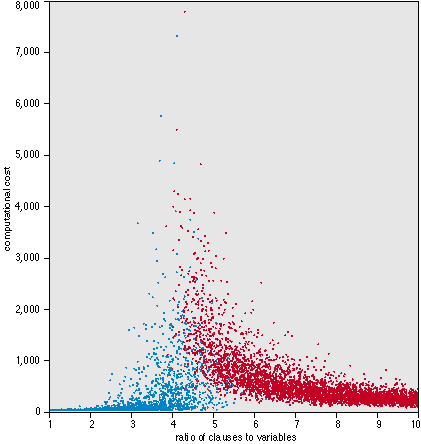 67
Random 3-SAT
Varying problem size, n

Complexity peak appears to be largely invariant of algorithm
backtracking algorithms like Davis-Putnam
local search procedures like GSAT

What’s so special about 4.3?
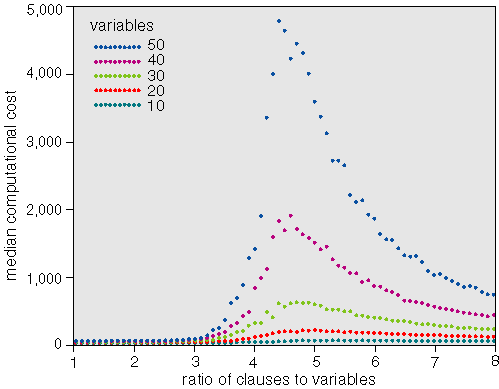 68
Random 3-SAT
Complexity peak coincides with solubility transition

l/n < 4.3 problems under-constrained and SAT

l/n > 4.3 problems over-constrained and UNSAT

l/n=4.3, problems on “knife-edge” between SAT and UNSAT
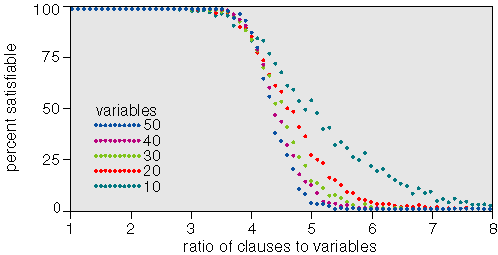 69
Special Syntactic Forms
General Form:
((q r)  s))   (s  t)
Conjunction Normal Form (CNF)
( q  r  s )  ( s   t)
Set notation: { ( q, r, s ),  ( s,  t) }
empty clause () = false 
Binary clauses: 1 or 2 literals per clause
( q  r)               ( s   t)
Horn clauses: 0 or 1 positive literal per clause
( q   r  s )     ( s   t)
(qr)  s               (st)  false
© Daniel S. Weld
70
[Speaker Notes: Before going into some specific proof systems, let us
define some important special syntactic forms of
sentences in propositional logic.]
Prop. Logic Themes
Expressiveness
Expressive but awkward
No notion of objects, properties, or relations
Number of propositions is fixed
Tractability
NP in general
Completeness / speed tradeoff
Horn clauses, binary clauses
© Daniel S. Weld
71